Italmatch Chemicals
Advanced Water Solutions
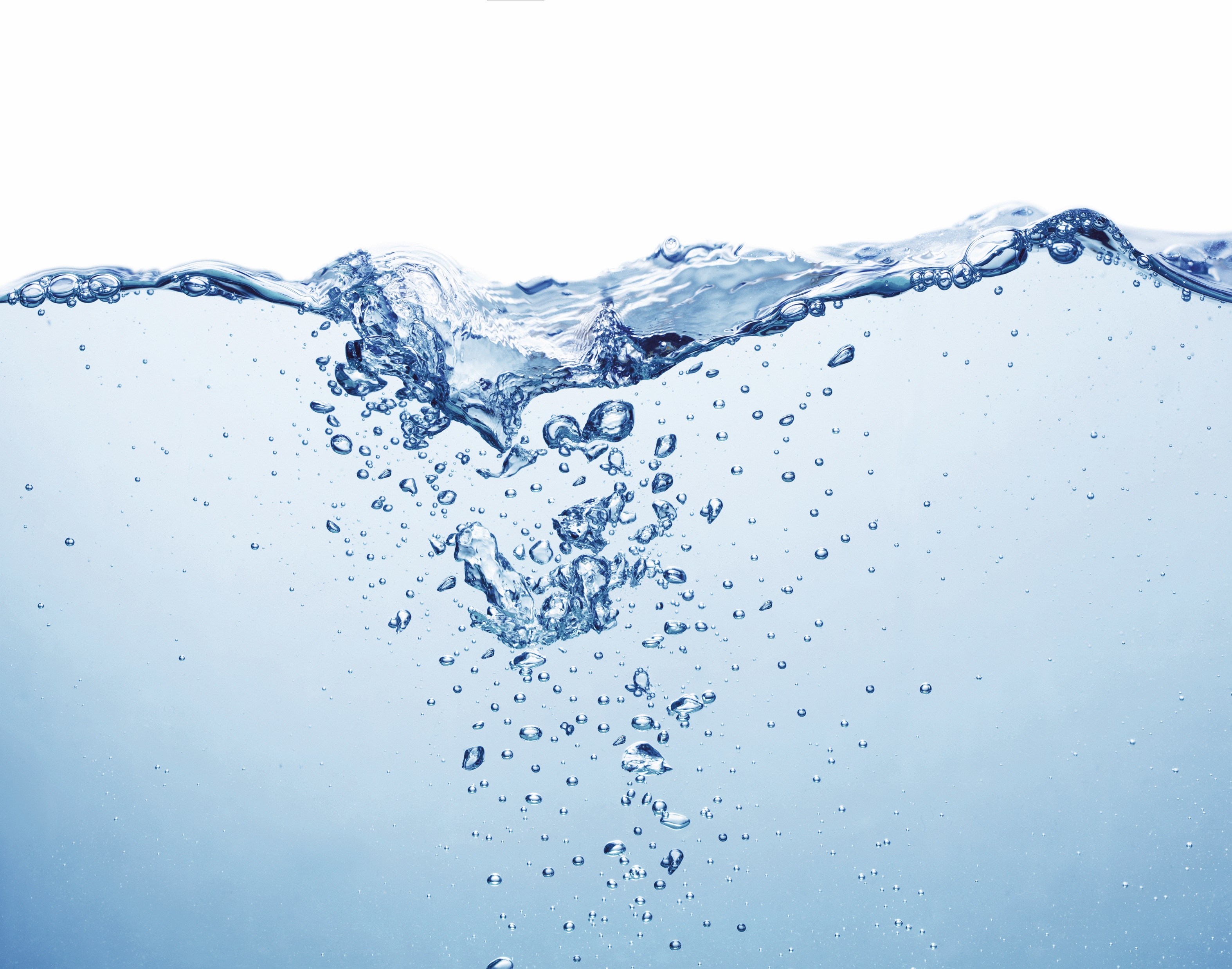 UNIDO
27th March,2023
Richard Barwell
Sales & Marketing Director, MEA
Italmatch at a Glance
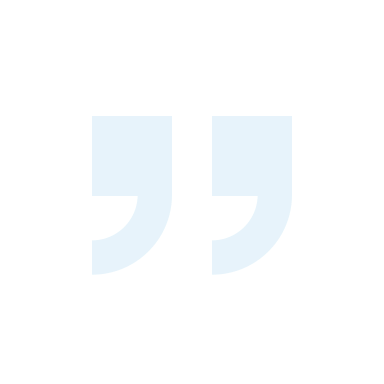 For over 20 years,
sustainable chemistry
for a better life. Worldwide.
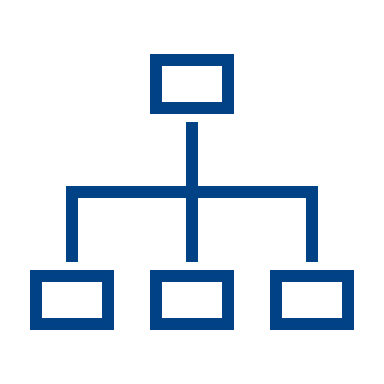 Our Group
Italmatch Chemicals is a leading global chemical group, specialising in performance additives and solutions for water treatment & lubricants, oil & gas and plastics, flame retardants and boasts a wide product range able to fulfil the requirements of the most demanding applications, including personal care.
19
Manufacturing sites
1100
Employees
6
Business Units
€600m
Annual pro forma sales
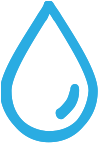 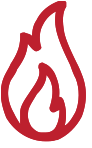 Flame
Retardants
Advanced
Water Solutions
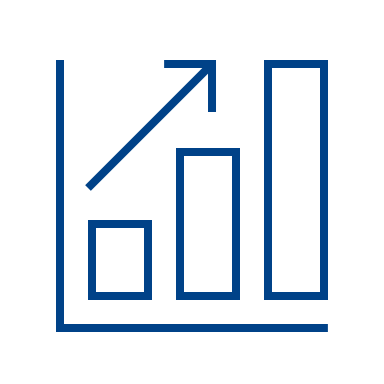 Our end markets
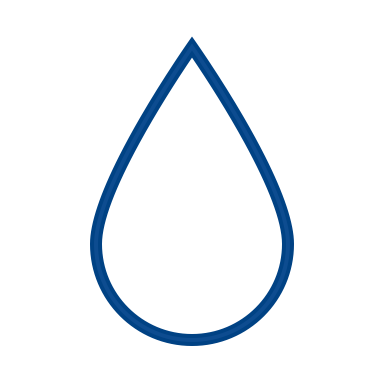 AWS numbers
6
R&D Centers
100
Research, development and technical support team
20%
Revenue from innovation pipeline
100
Patents granted
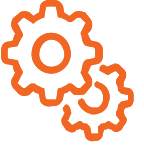 Lubricant
Performance
Additives
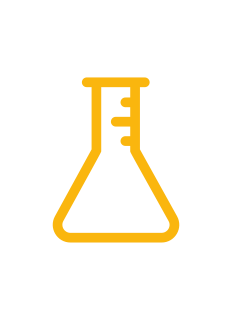 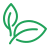 Performance Products
& Specialties
Performance 
Products
 and Personal Care
Italmatch Global Presence
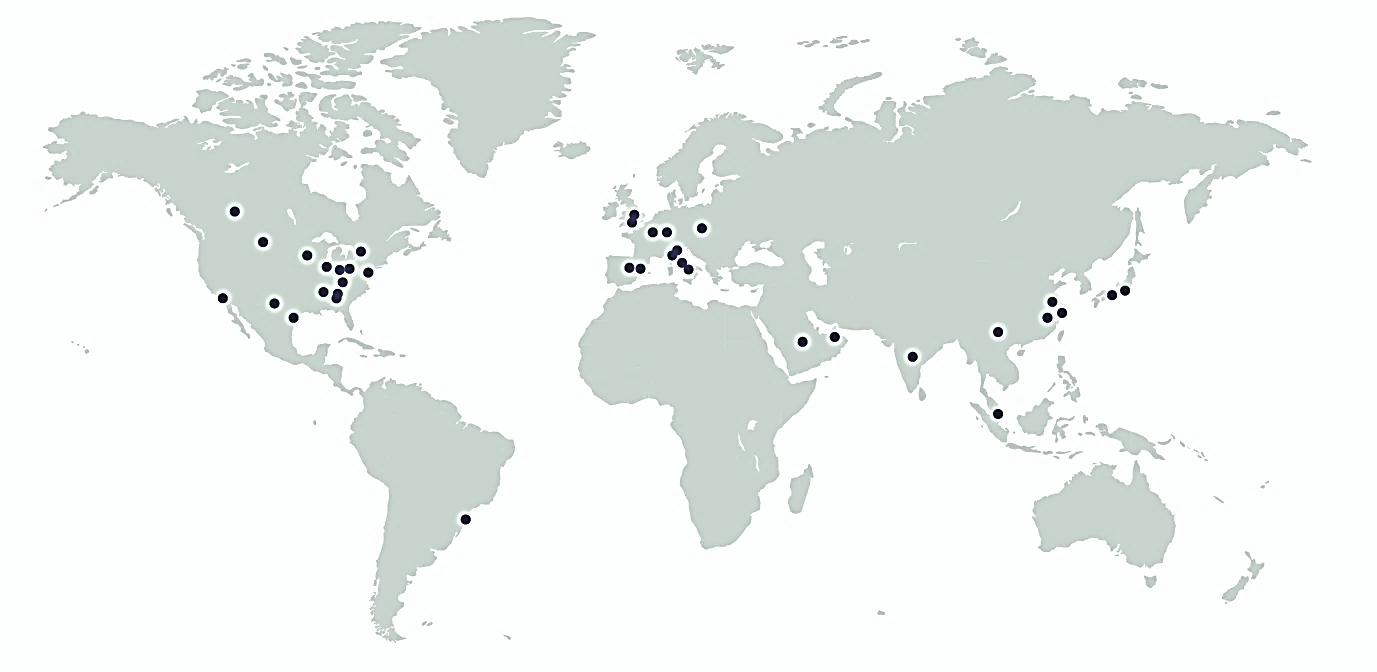 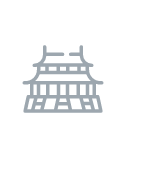 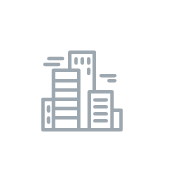 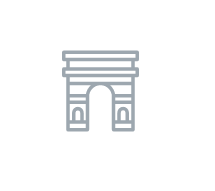 Americas
APAC
EMEA
Brazil
Canada
USA
Belgium
France
Germany
Italy
Poland
Spain
UK
China
India
Japan
Saudi Arabia
Singapore
UAE
Flexible plants multi-chemistry IN DIFFERENT WORLD REGIONOFFICES & LOGISTIC POINTS
Why partner with us?
We don’t just offer products,
we offer solutions
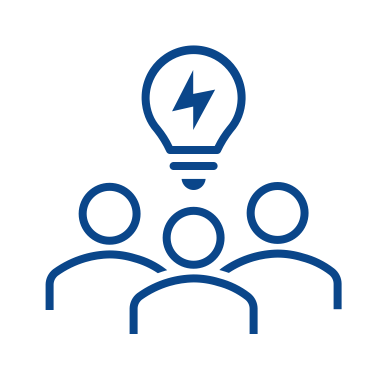 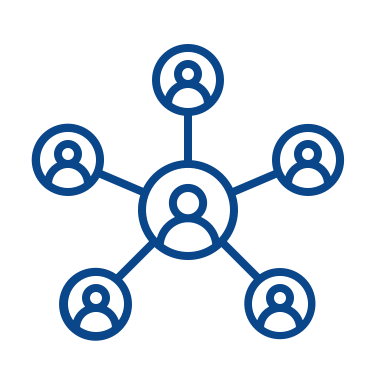 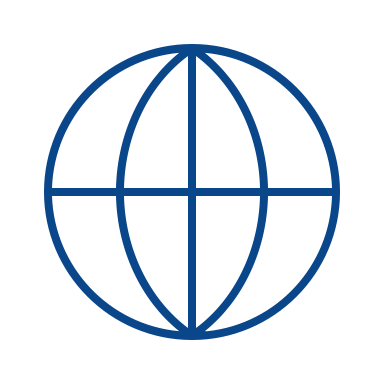 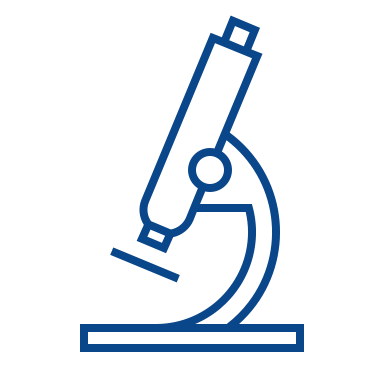 Worldwide
Production
Facilities

Regionalisation Approach
Innovative
Solutions

Sustainability Focus

Bespoke Solutions
Dedicated
R&D and Technical Support teams
Fresh synergies
Sustainability
We have a
sustainable business model
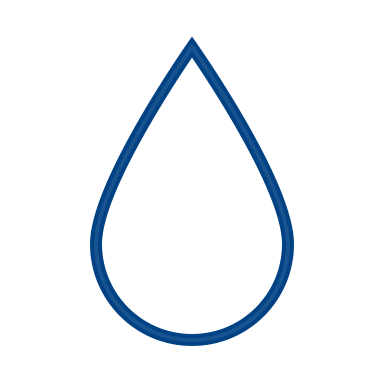 Our technology helps to manage water resources
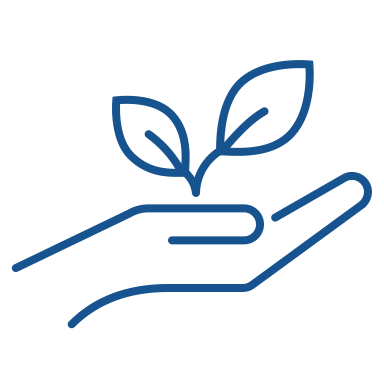 We have a global vision with a local presence bringing shared values and wellness to our stakeholders
We are passionately committed to helping
our customers meet today’s (and tomorrow’s)
increasingly demanding sustainability
targets and regulatory requirements,
especially by conserving water, minimising waste
and promoting energy efficiency
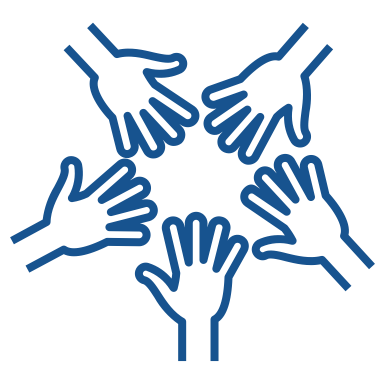 Respect for people, the environment and
local communities
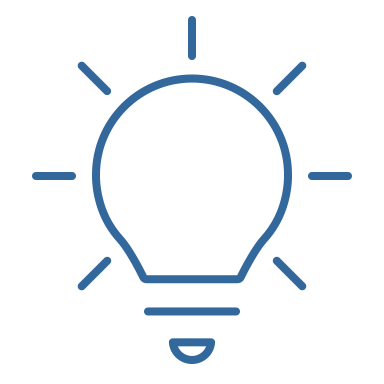 We are constantly adapting and researching
Our end markets
Our specialty water management additives are used throughout the world across industries including:
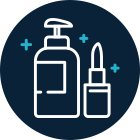 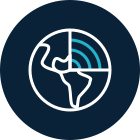 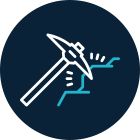 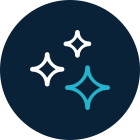 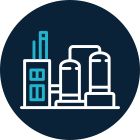 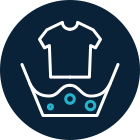 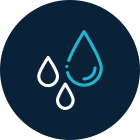 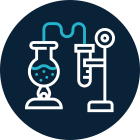 Industrial Water Treatment & Process
Thermal Desalination
Membrane Desalination
Fabric &
Home Care
Industrial
&
Institutional
Mining
Personal
Care
Geothermal
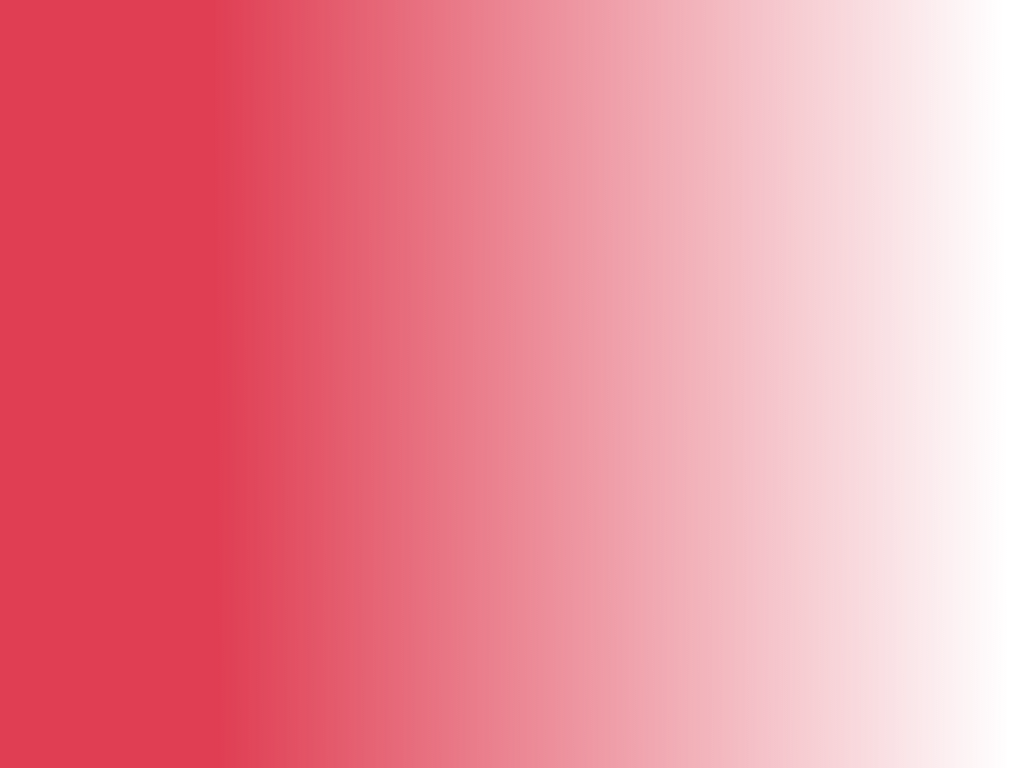 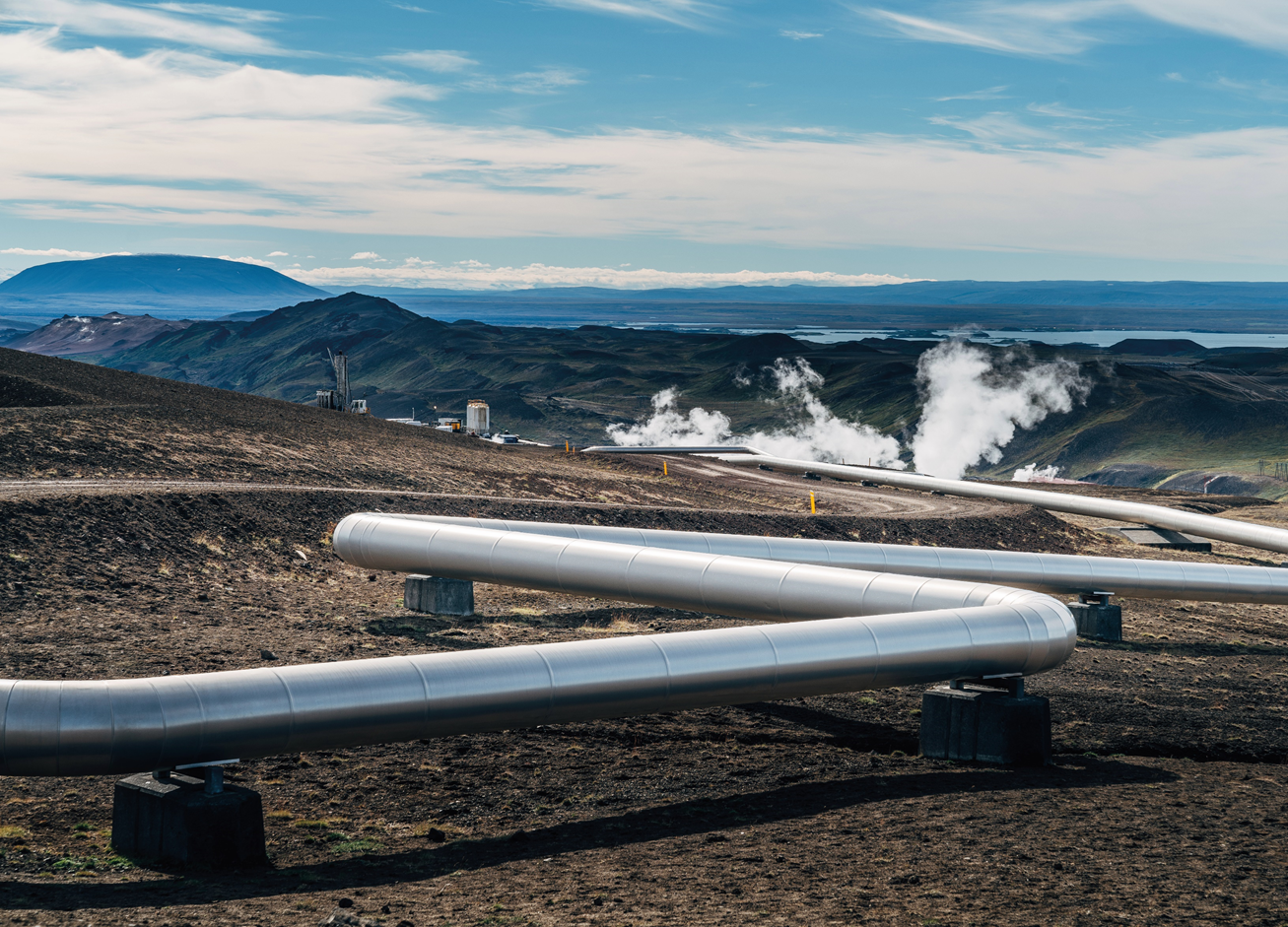 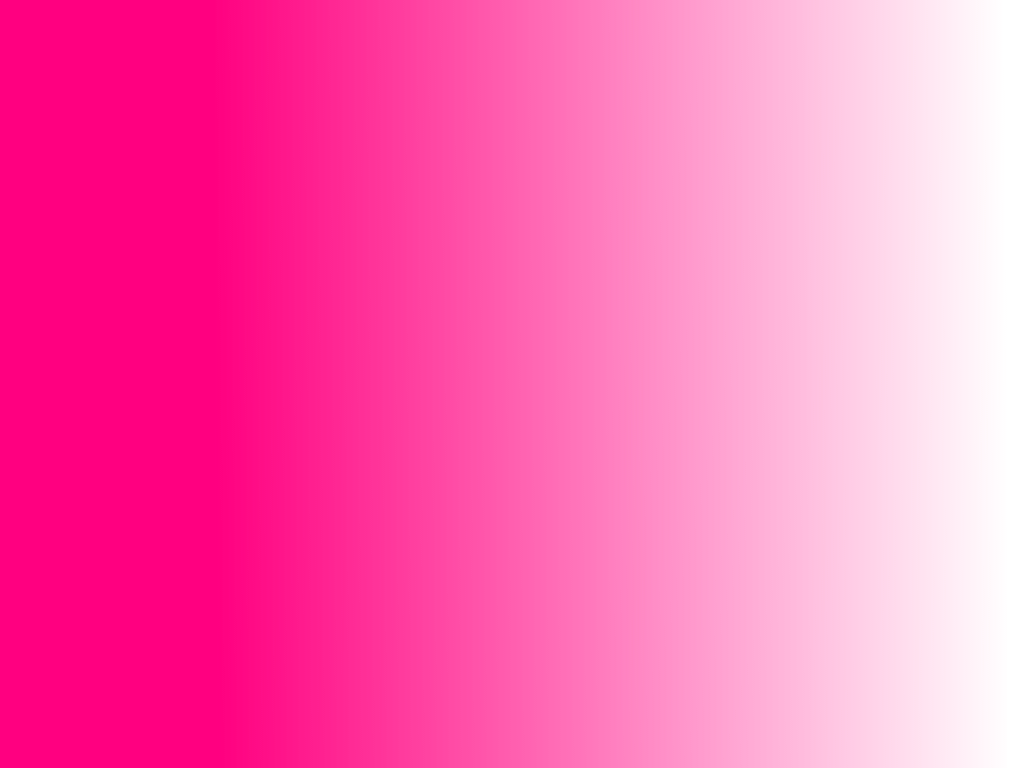 7.7 M€/yr = Annual Revenues
15% = Target Vitality Index
8 Products Portfolio (4 new)
Direct Sales/Technical Support Approach
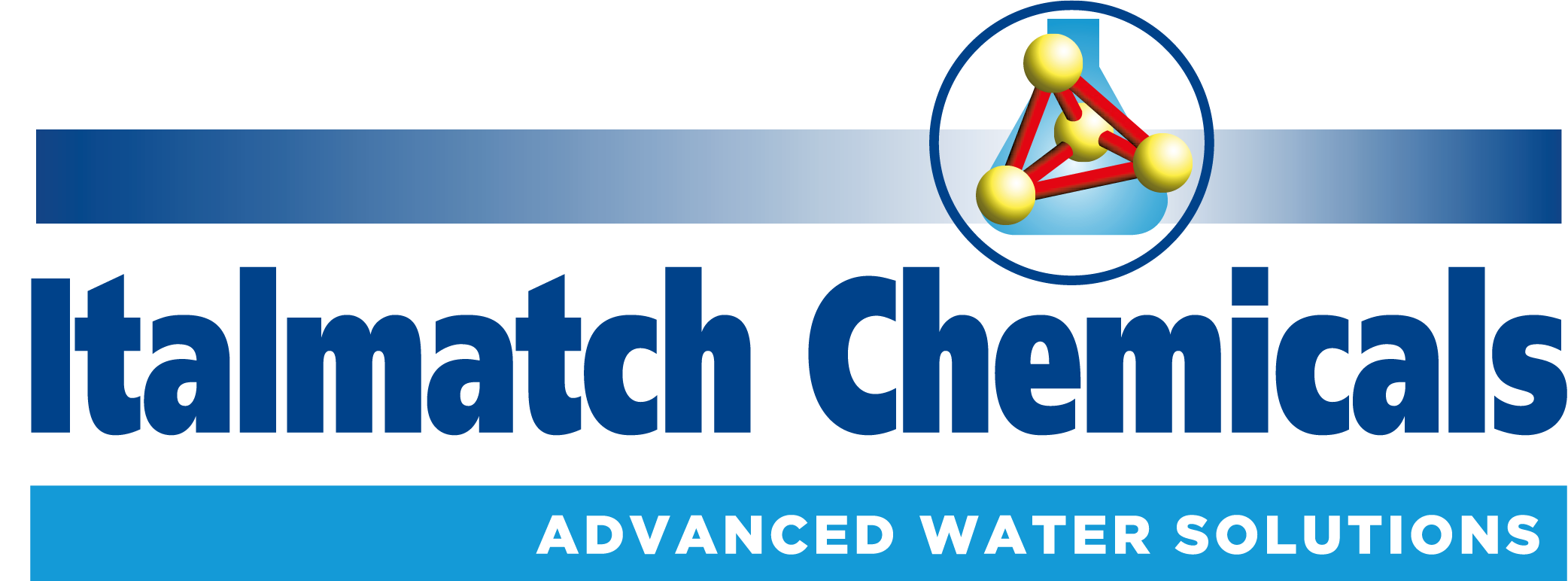 Geothermal
Functionalities
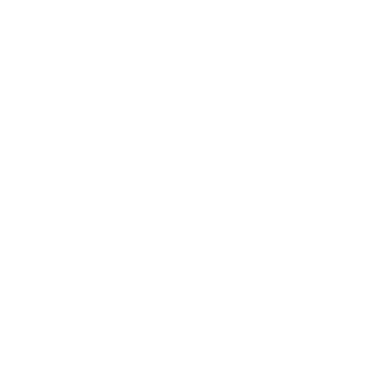 Antiscalants, Corrosion inhibitors
Applications
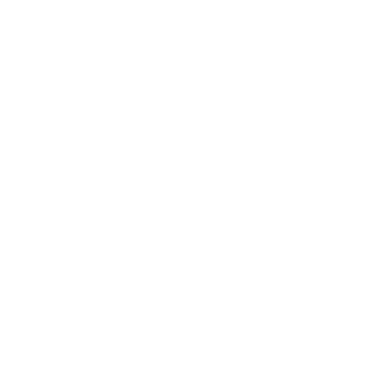 Calcite scale, Amorphous silica scale, Metal silicate scale
Antimony Trisulfide (Stibnite) scale, Naturally Occurring Radioactive Material (NORMS)
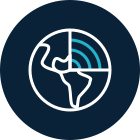 Innovative, thermally stable, dispersants and inhibitors to maximise system efficiency and extend plant lifetime
Typical Scale Challenges
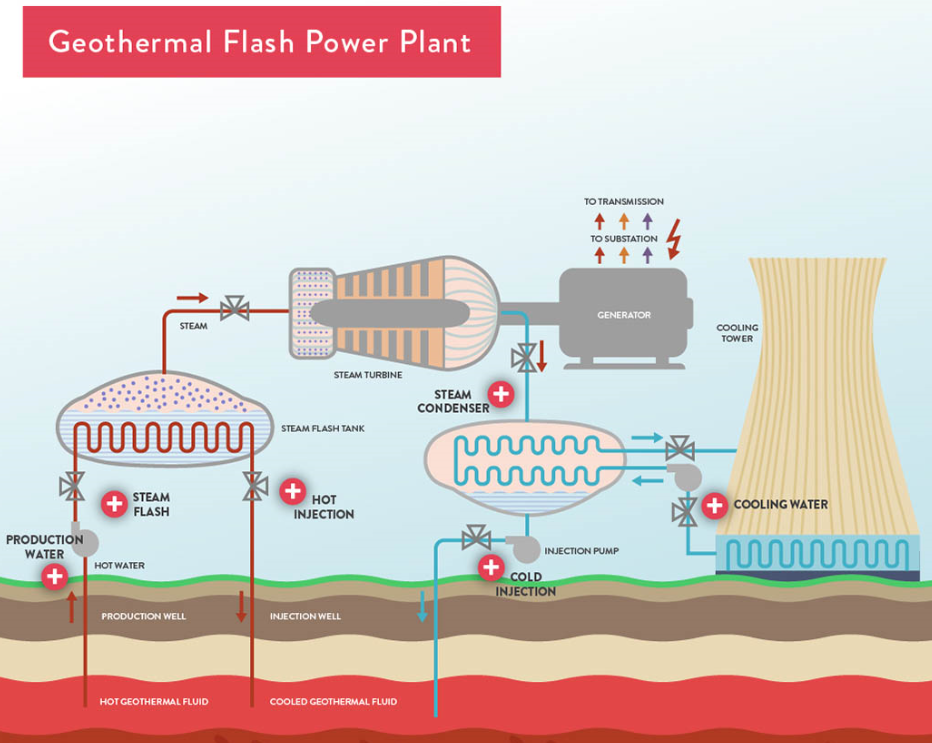 COOLING WATER
Scale
Corrosion
Biological Growth
SURFACE EQUIPMENT
Calcite
Metal Sulfide
Silica
Stibnite
Corrosion
HOT & COLD REINJECTION
Calcite 
Metal Sulfides
Lead
Copper
Silica 
Stibnite
PRODUCTION WELL
Calcite 
Sulphate (Ca, Sr, Ba)
Metal Sulfides
Silica 
Amorphous silica
Metal silicates
Stibnite 
Crystalline Sb2S3  grey black
Metastibnite Sb2S3 red
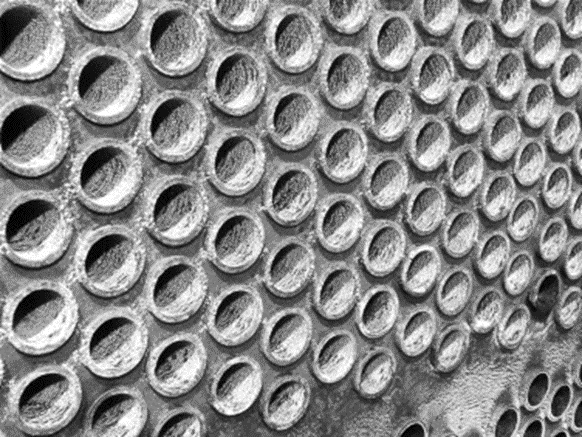 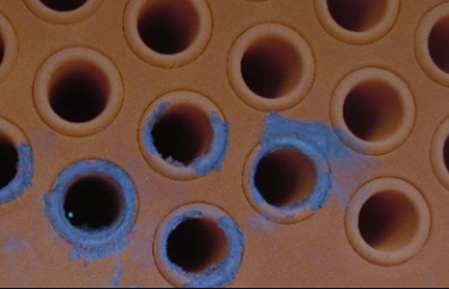 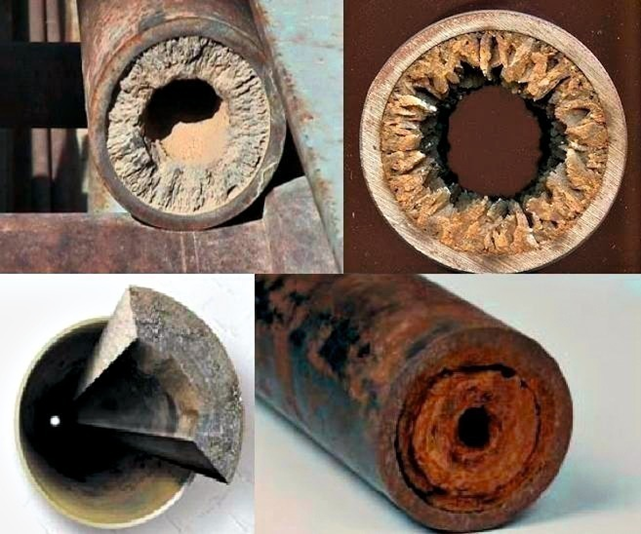 New product developments
Product Portfolio
Geogard® N
NORMS
Scale control
Geogard® SX3
Silica
Scale Control
Geogard® SX2
Silica
Scale Control
Geogard® HCA
Calcium Carbonate
Scale Control
Geogard® SB
Stibnite
Dispersant
Geogard® CA/ACA
Calcium Carbonate
Scale Control
Geogard® SX
Amorphous Silica
Scale Control
Formulation to provide excellent CaCO3 scale inhibition under severe conditions up to 250  -300°C
High thermal stability
Typical Dosage 3-20ppm
Formulation to better inhibit the formation of amorphous Silica and in the presence of highly charged cations (Al3+, Fe3+)

Stable at high temperature

Typical Dosage 5-20ppm
Formulation to provide extended levels of dispersive control where Silica levels are >400ppm
Effective at high temperature
Typical Dosage 5-20ppm
High performance product designed for Calcite scaling control
Consistent performance at high temperature (up to 150°C)
Unaffected by Oxidizers
Increase productivity and reduce mechanical cleanout & well work over
Typical Dosage 5-20ppm
High performance dispersant
Consistent performance at temp higher than 200°C
Capable of keeping metal salts in solution
Minimise deposition and corrosion
Typical Dosage 10-20ppm
Formulation to inhibit the precipitation of NORM’s materials such as Radium-226 and Radium-228 which can be trapped in spaces within the sulfate salt crystals
High performance product designed for Silica scaling control
Consistent performance at temp higher than 250°C
Effective treatment at SSI greater than 2.5 
Increase productivity and reduce mechanical cleanout & well work over 
Typical Dosage 10-20ppm